Heredity
An introduction to Genetics
What are Genes?
Genes are inherited traits
Physical characteristics passed on to children contributed by both parents.
There are 23 pairs of chromosomes in a fertilized cell-  for a total of 46 chromosomes. - contained in the nucleus
Parents
Children
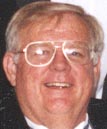 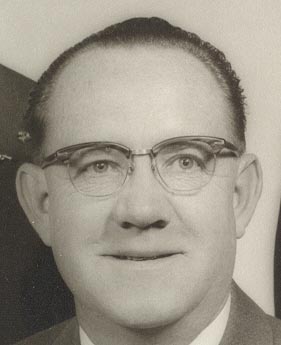 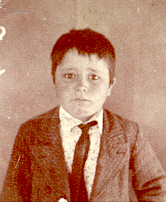 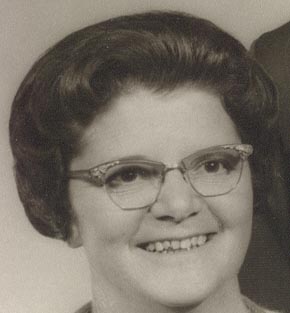 2
b
1
a
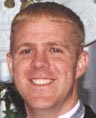 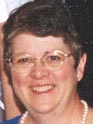 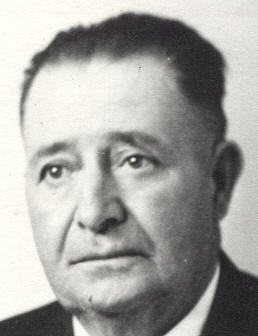 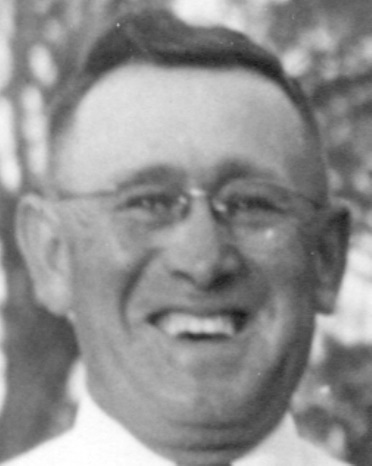 4
d
3
c
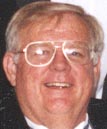 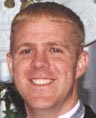 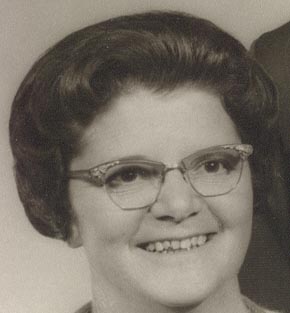 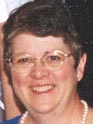 a
b
4
3
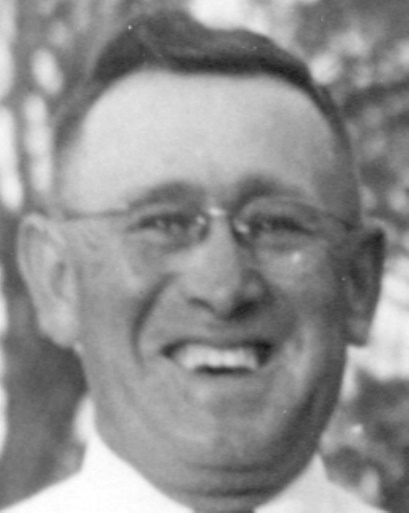 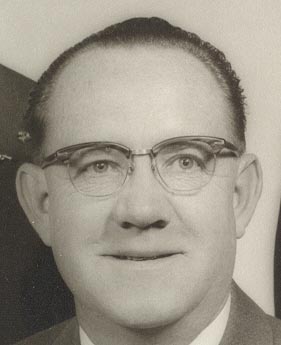 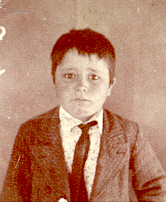 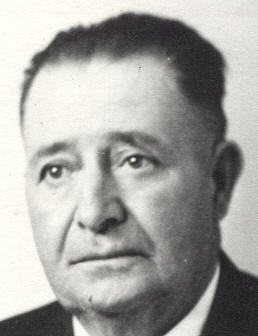 c
1
d
2
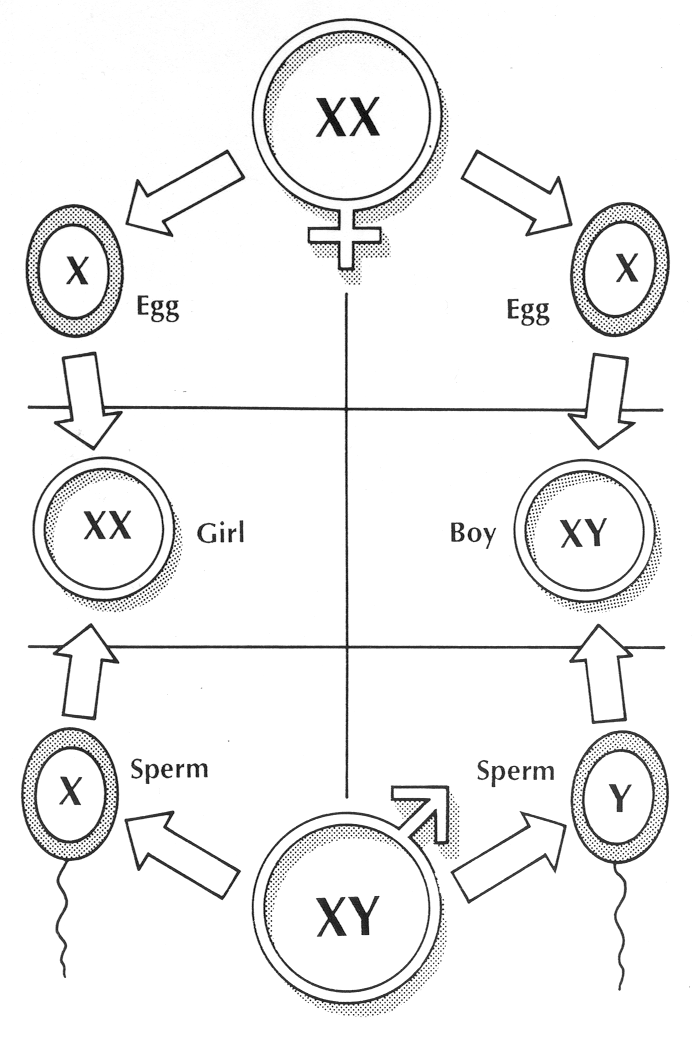 Woman’s sex cell: 
	Ovum/Egg

Man’s sex cell: 
	Sperm
TWINS!!!
Monozygotic:
Identical twins: Fertilized eggs splits.

Siamese Twins:
Monozygotic, but the egg does not complete the seperation of the cell- still attached somewhere.
Dizygotic:
Fraternal Twins:    Two separate eggs are fertilized.
Factors to Increase Chances of Having Twins
History of twins in family

Taking increased amount of hormones

Use of artificial hormones

Ages 32-36 +
GENES
Dominant Gene
Stronger gene- characteristics is produced.

Dominant Inheritance
Dd x dd
50/50 chance of inheriting a trait
Recessive Gene:
Weaker gene- they do not produce characteristics, but are carried only to produce when both parents carry. Dd x dd
Recessive Inheritance
Rr x Rr     50% chance
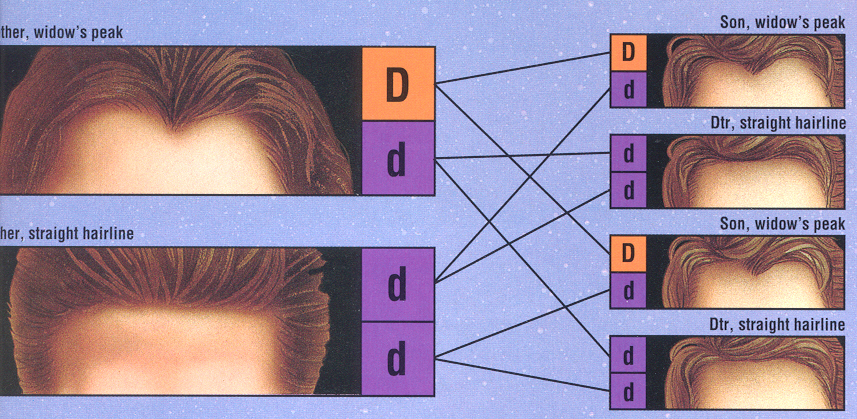 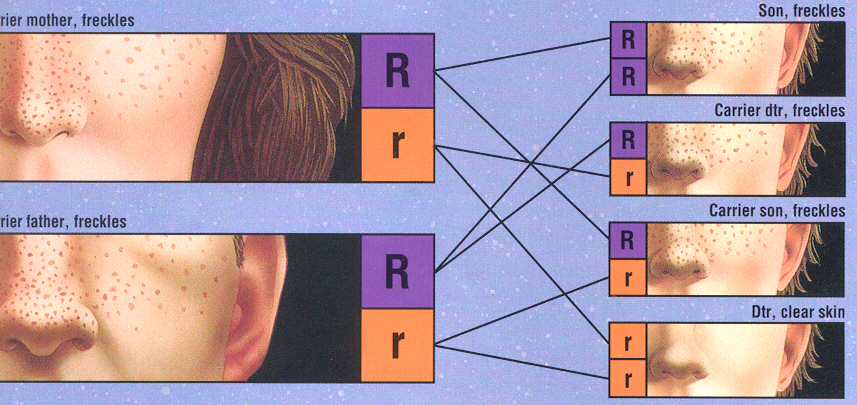 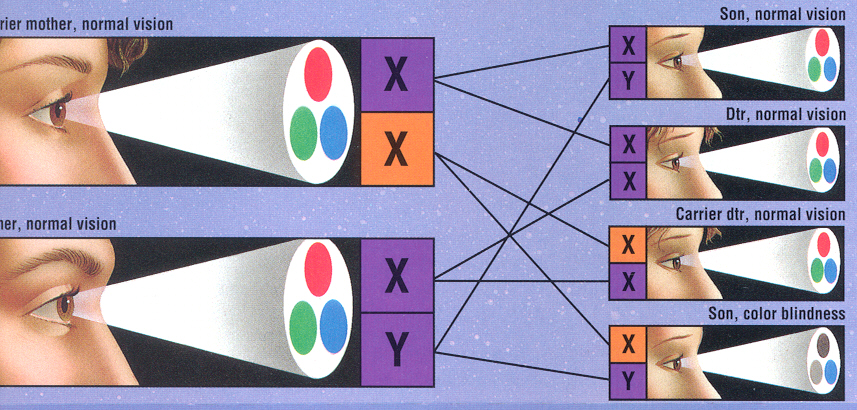 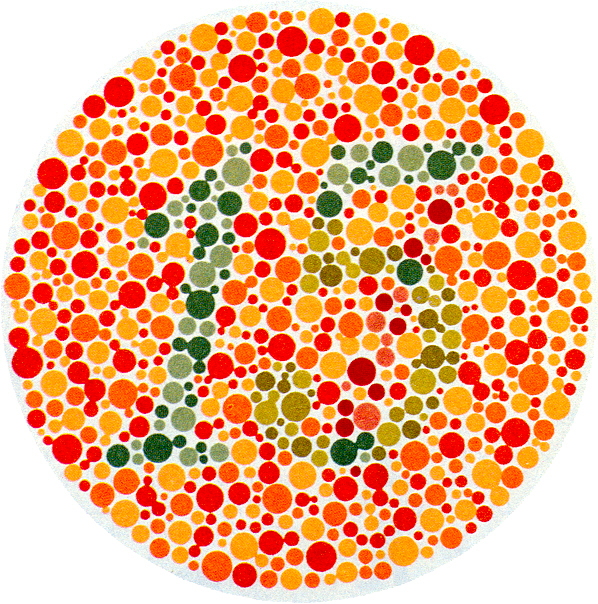 Terms
Syndrome:
Set of characteristics that identify a certain condition or characteristic

Carrier:
Person who carries and passes on a disease or condition without having it himself.
Congenital Malformation or Birth Defect
Defect present at birth
Multifactoral defects:
interaction of many genes with other genes or environmental factors.
Chromosomal error:
Fertilized egg cell contains chromosomes in an abnormal number, structure or arrangement.